Ligue ARA Volley
Optimiser ses créneaux d’entraînements
TECHNIQUE
Optimisation temporelle
Alternance des catégories
MENTAL
PHYSIQUE
TACTIQUE
Optimisation spatiale
Découper en 3 séquences
18h
M13-15
19h30
20h45
SENIORS
22h30
M18-21
19h15
21h
15 minutes d’échauffement sans ballon (renfo-coordination)
Discipline et respect entre les collectifs
1H45 pour chaque collectif
Alternance de genre (soit pour enchaîner, soit pour gagner une séance)
Alternance des catégories
DIMANCHE
MARDI
MERCREDI
JEUDI
VENDREDI
LUNDI
SAMEDI
T2
T1
T2
T2
T2
T2
T1
T1
T1
T1
18h
M13-15
M13-15
M13-15
M13-15
M13-15
19h30
M18-21
M18-21
Séniors
M18-21
M18-21
21h
Séniors
Séniors
Séniors
Séniors
Séniors
Alternance des catégories (mixité)
DIMANCHE
MARDI
MERCREDI
JEUDI
VENDREDI
LUNDI
SAMEDI
T2
T1
T2
T2
T2
T2
T1
T1
T1
T1
18h
M13
M15
M13
M15
M13
19h30
M18
M21
Séniors
M18
M21
21h
Séniors
Séniors
Séniors
Séniors
Séniors
Autres créneaux possibles
DIMANCHE
MARDI
MERCREDI
JEUDI
VENDREDI
LUNDI
SAMEDI
T2
T1
T2
T2
T2
T2
T1
T1
T1
T1
am
Baby M7
Séniors
M13/15
Séniors
M9-11
M18/21
pm
Section S. M15
Section S. M13
Section S. M15
M9-11
M9-11
M13
18h
M13
M15
M13
M15
M15
M18
M21
M18
M21
Séniors
Séniors
Séniors
Séniors
Séniors
Séniors
Optimiser l’espace
Vague : les joueurs cumulent leur score

Gagne terrain

Montante descendante : le joueur au score intermédiaire reste
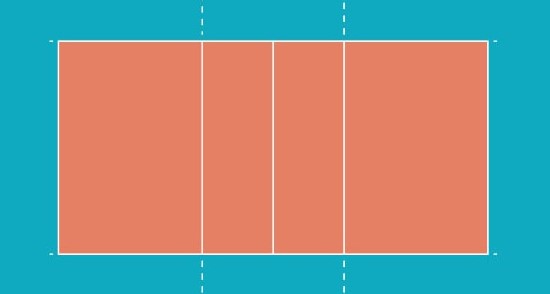 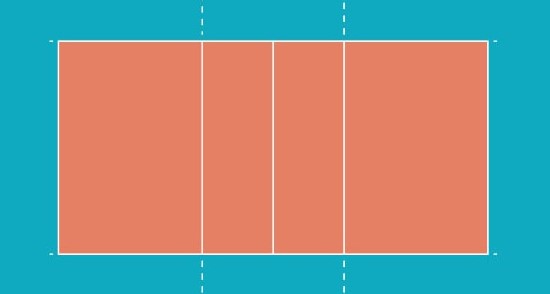 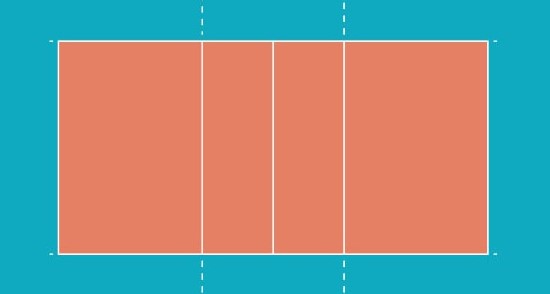 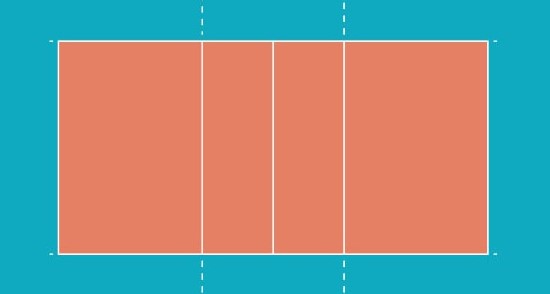 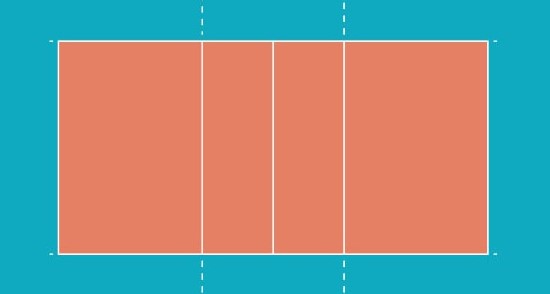 Optimiser l’espace
Lecture de trajectoire
Atelier A
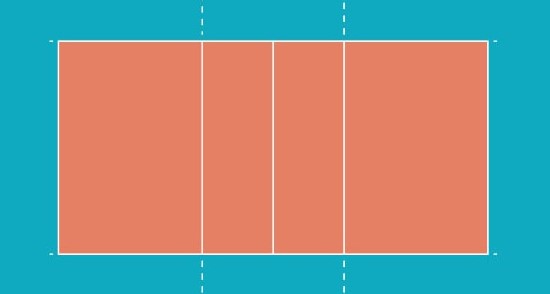 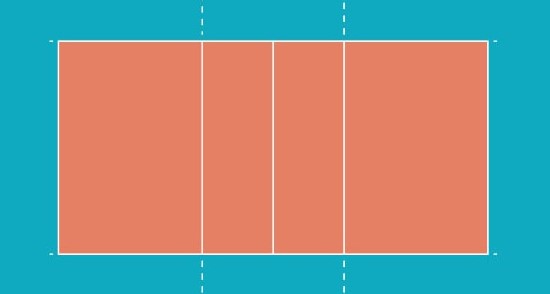 Coordination Motrice
Atelier B
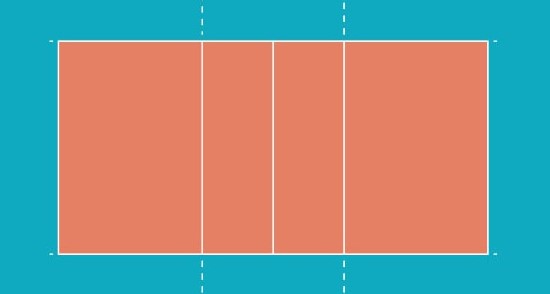 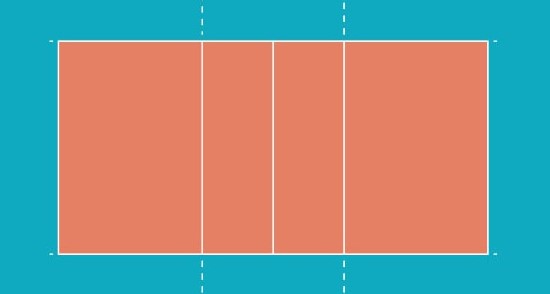 Coordination Motrice
Atelier C
Manipulations
Atelier D
D
C
B
A
Optimiser l’espace
Vague : les joueurs cumulent leur score

Gagne terrain

Montante descendante : l’équipe au score intermédiaire reste
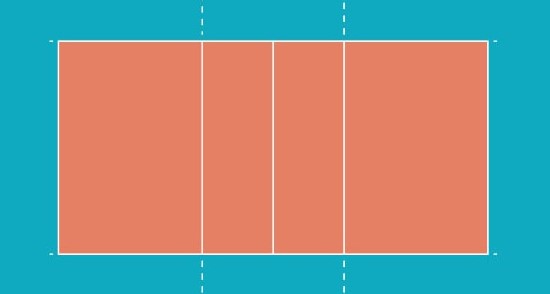 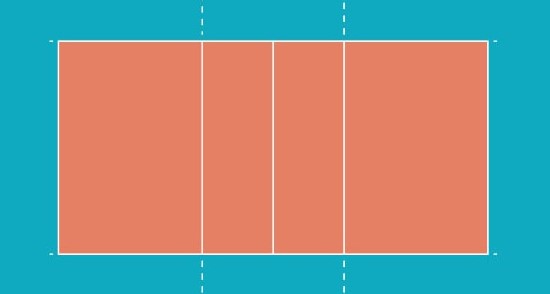 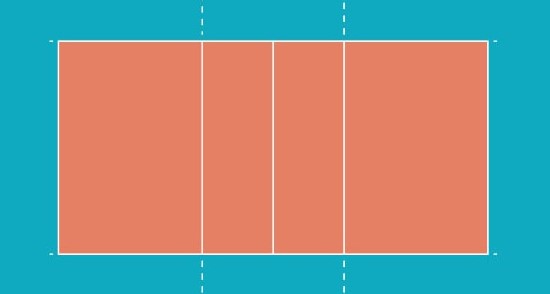 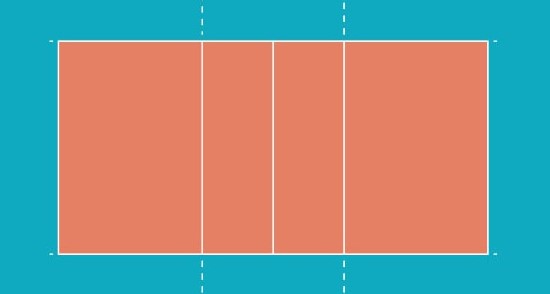 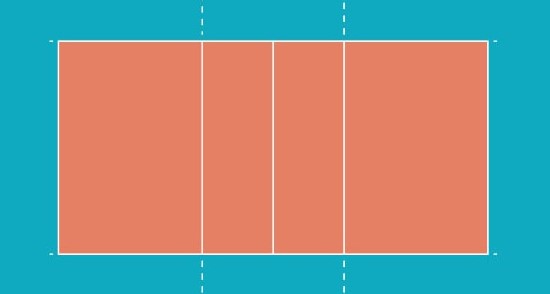 Optimiser l’espace
Lecture de trajectoire
Atelier A
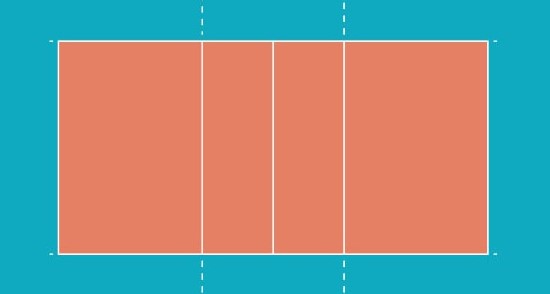 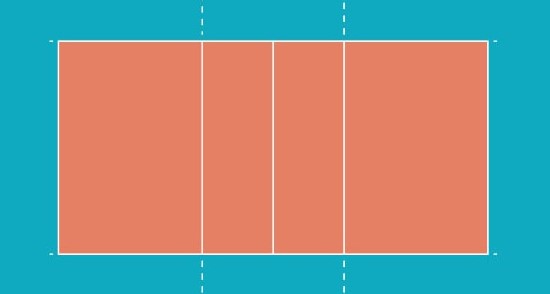 Coordination Motrice
Atelier B
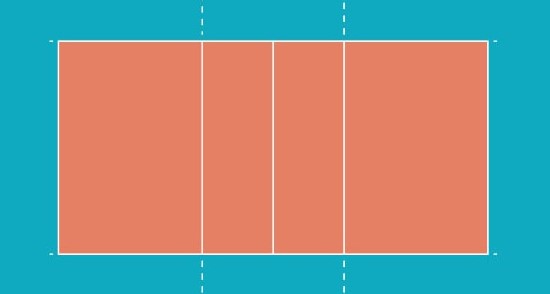 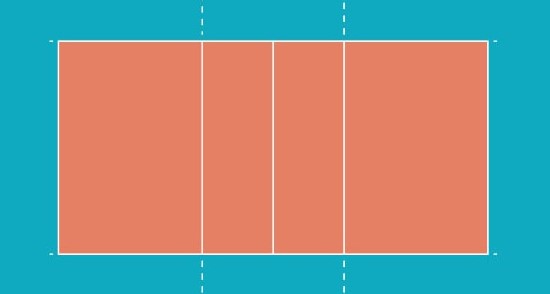 Coordination Motrice
Atelier C
Manipulations
Atelier D
D
C
B
A
Optimiser l’espace
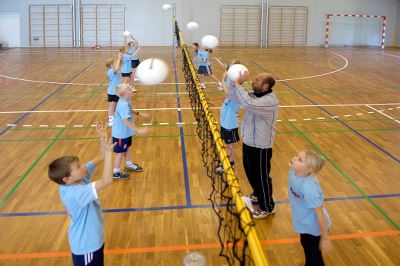 Ligue ARA Volley
Optimiser ses créneaux d’entraînements
Merci de votre attention